X-FEL cavity&cryomodule datafrom TTC-2014 presentations
H. Hayano, 12152014
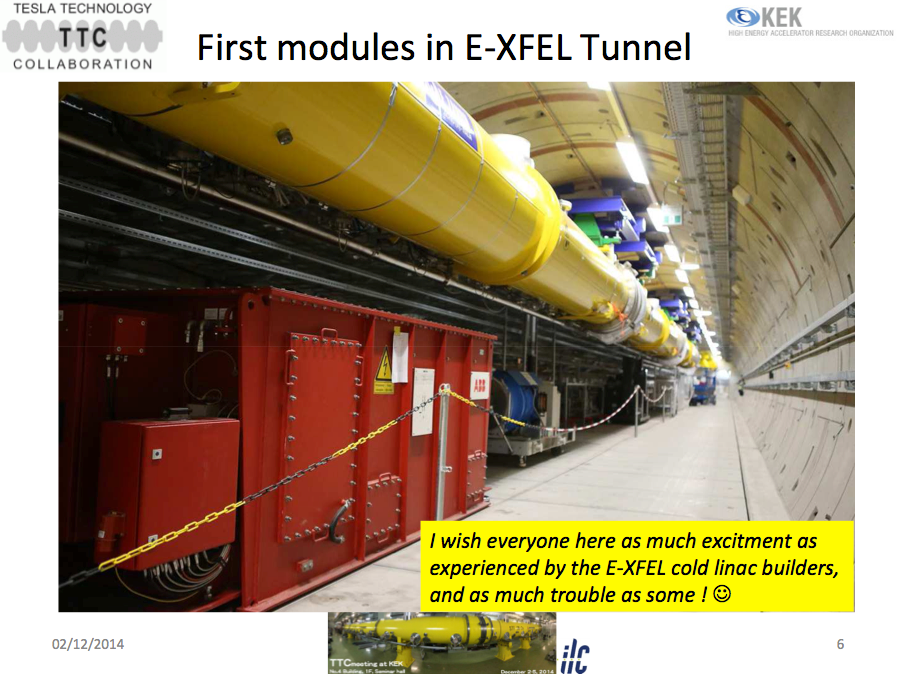 X-FEL 空洞性能の最新データ
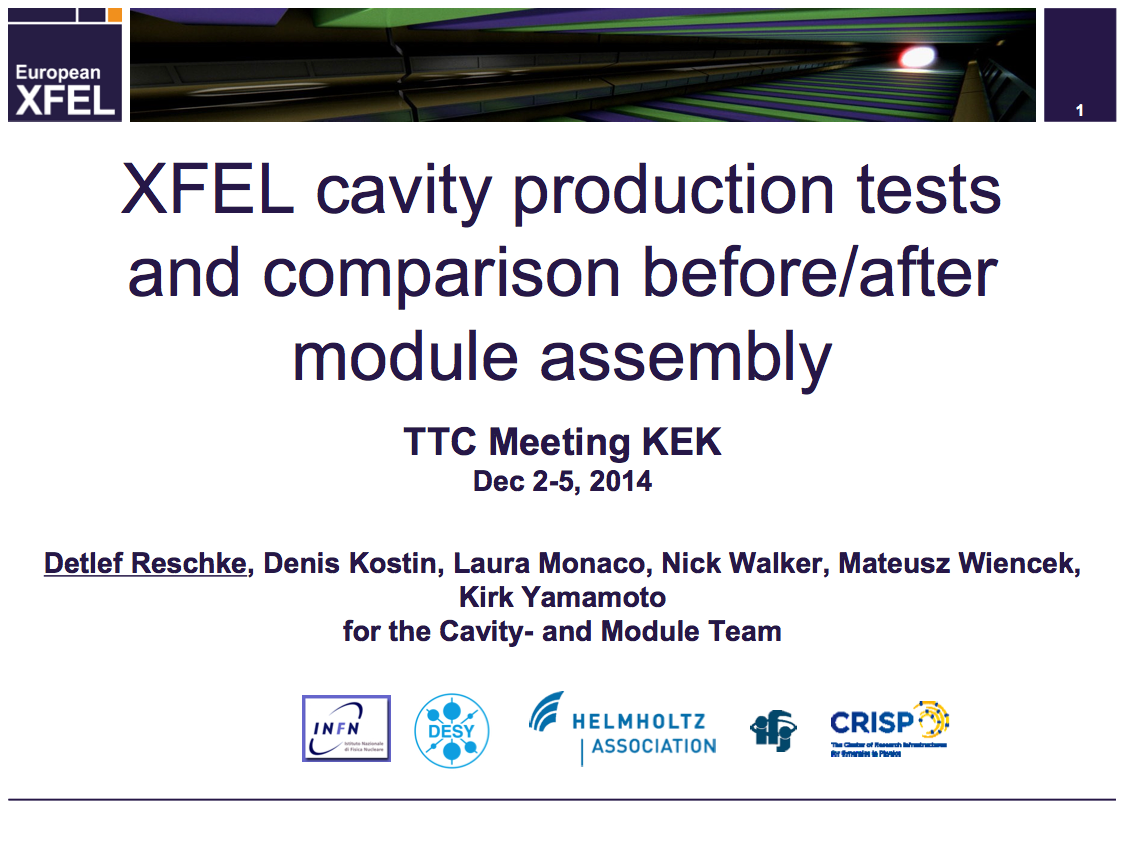 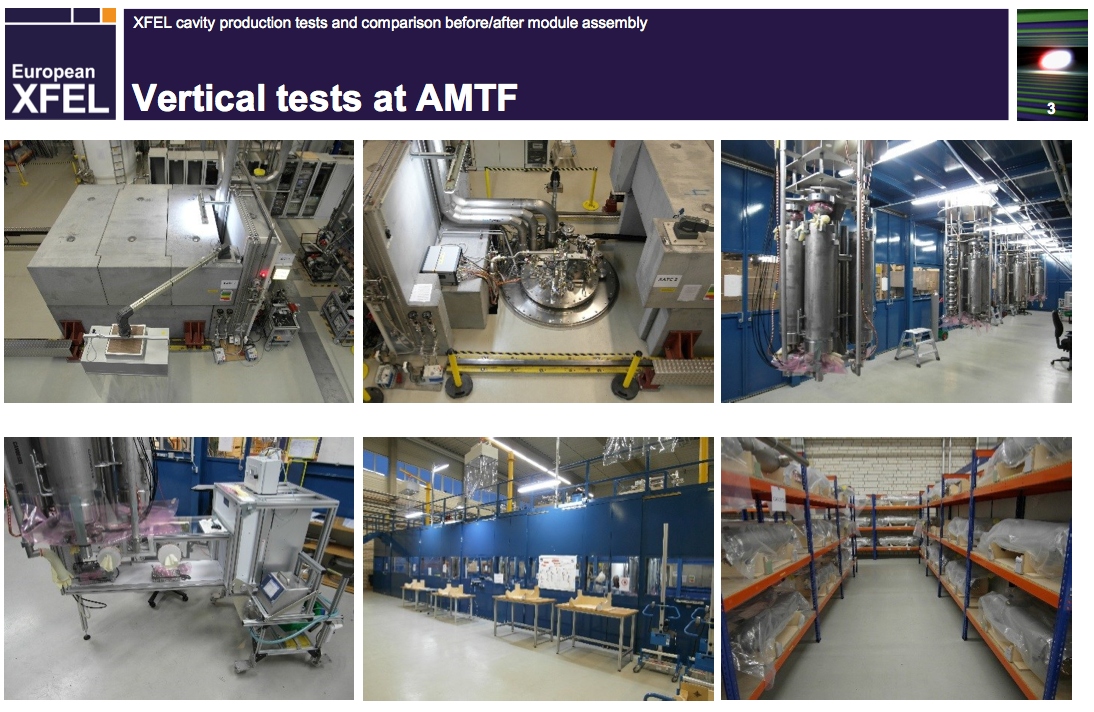 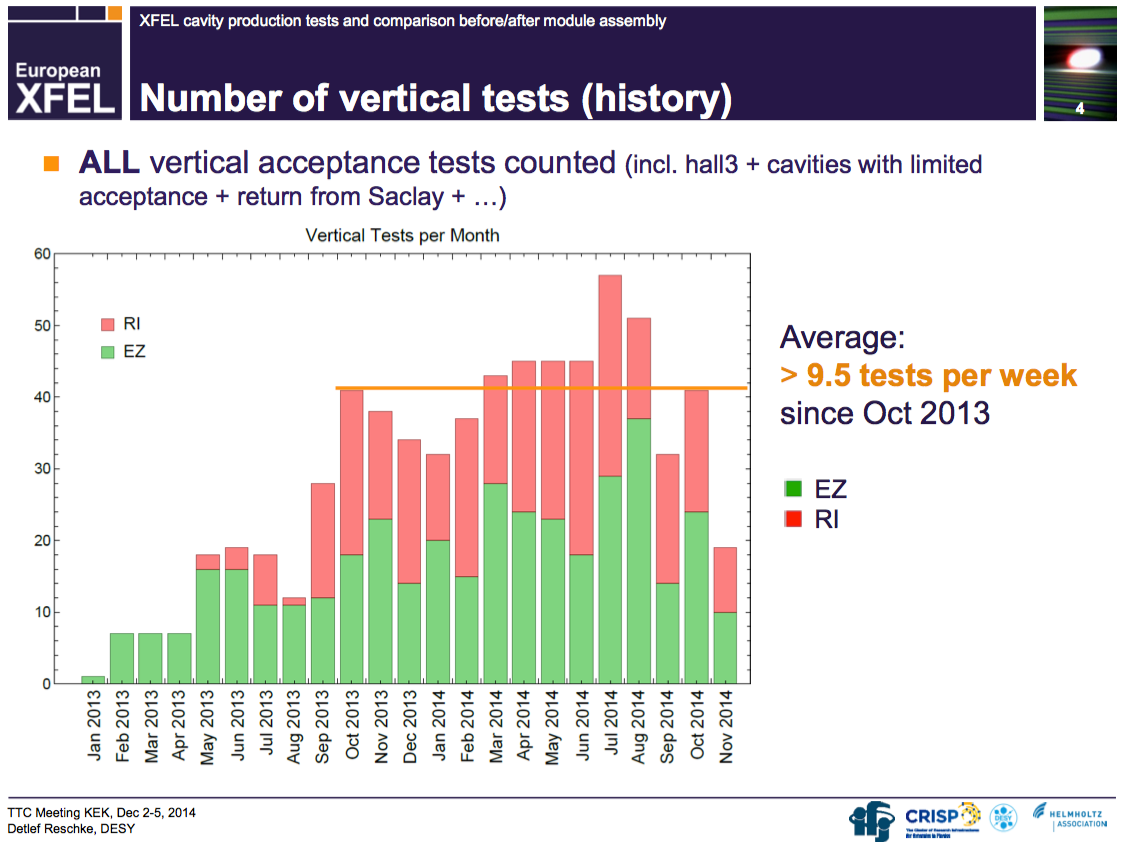 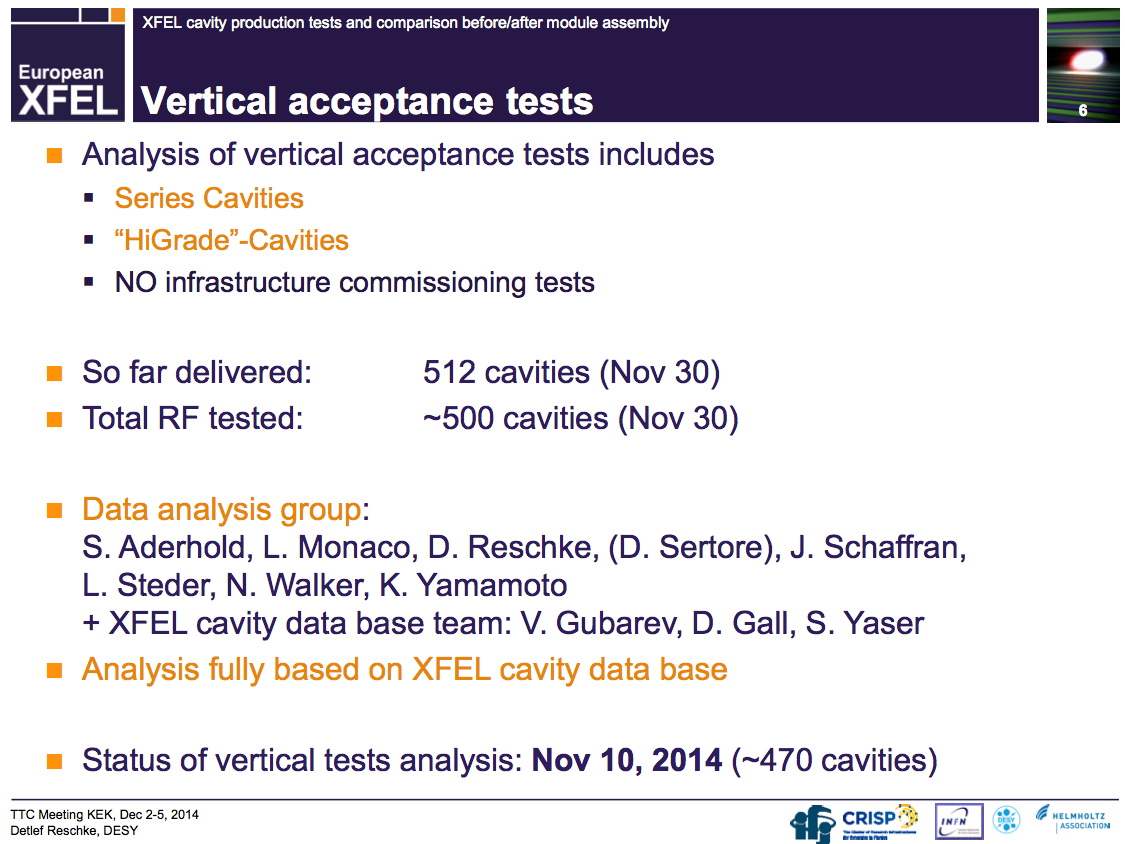 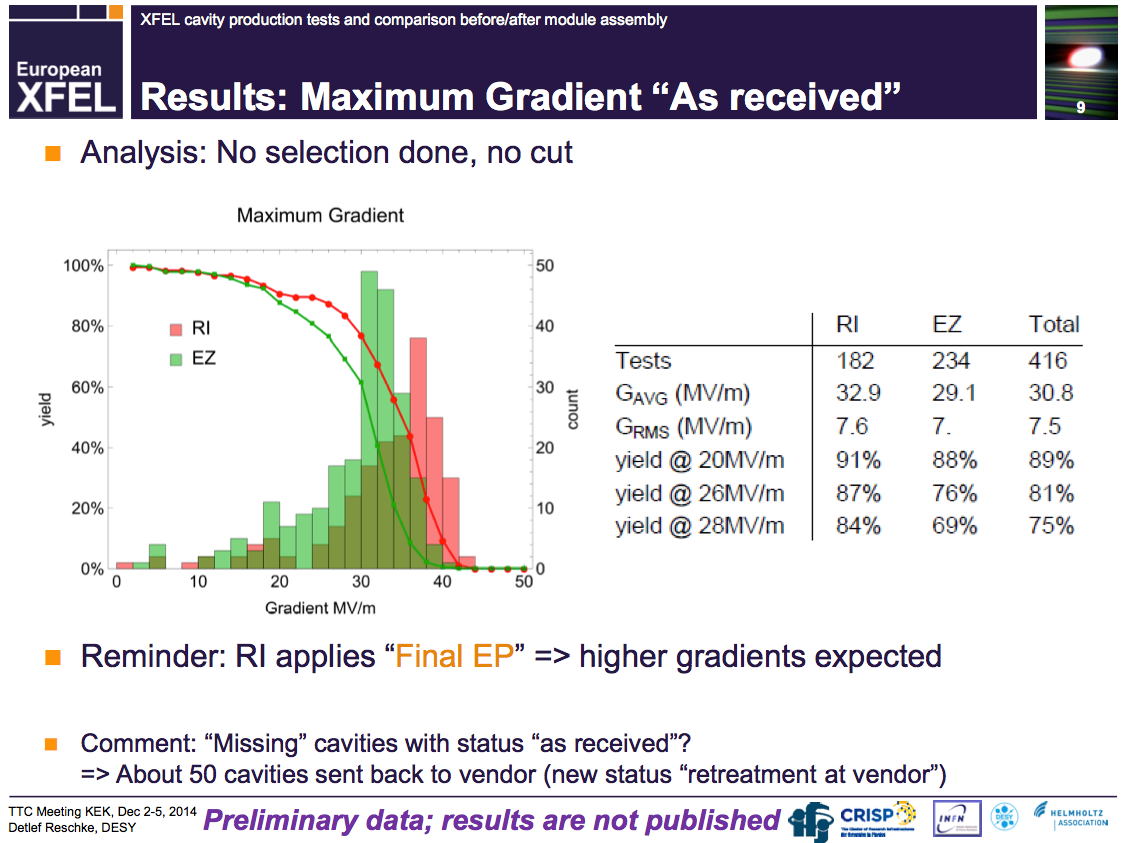 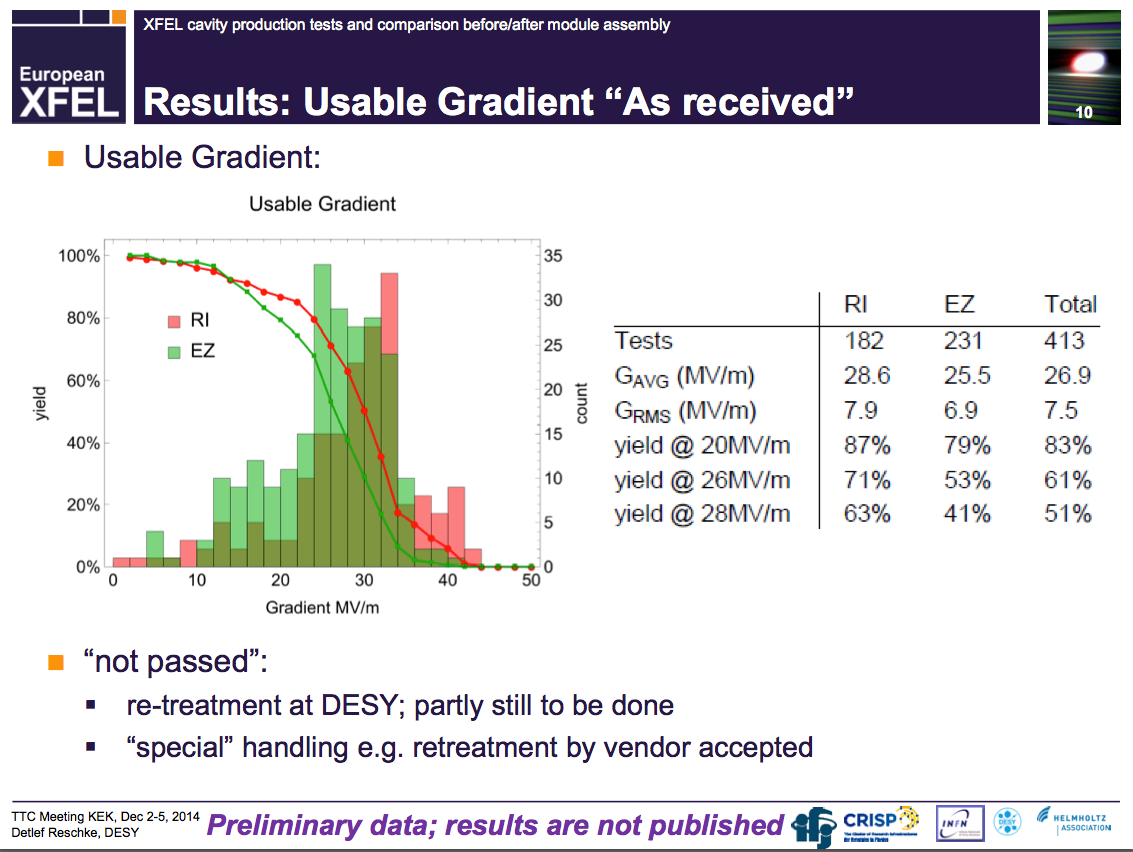 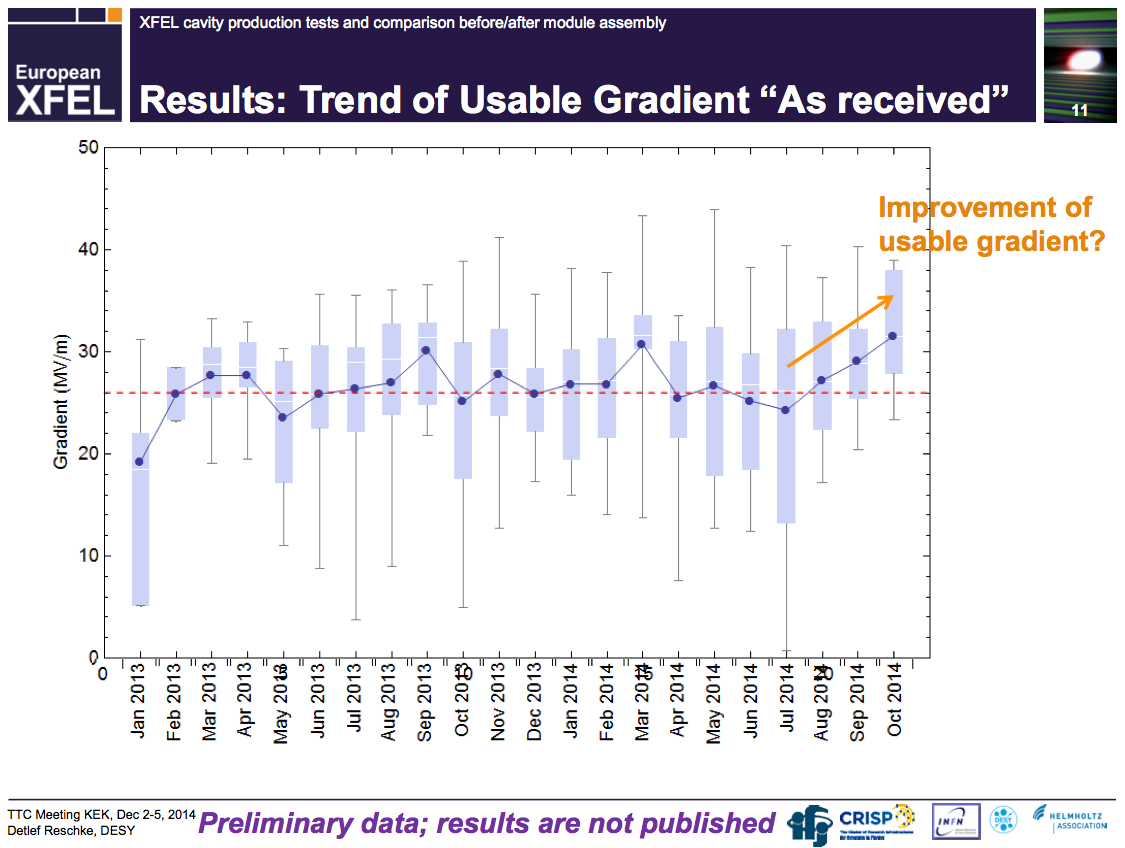 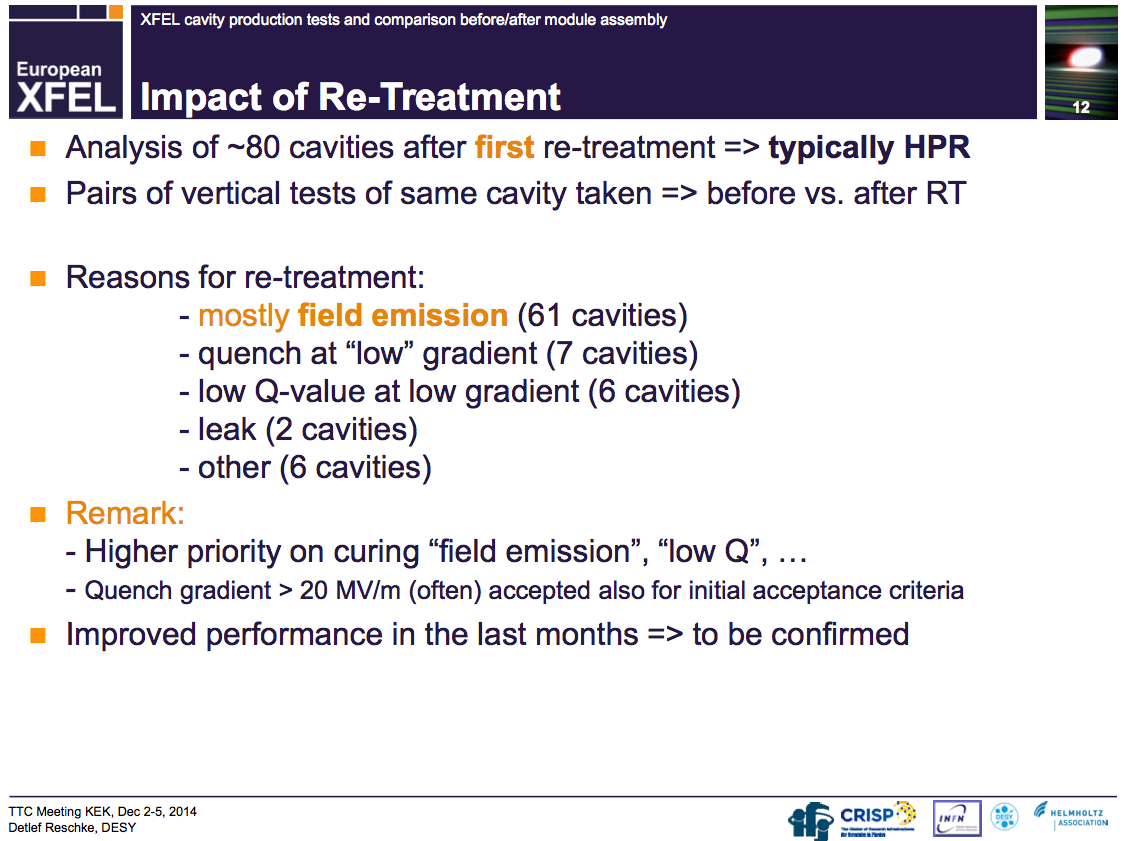 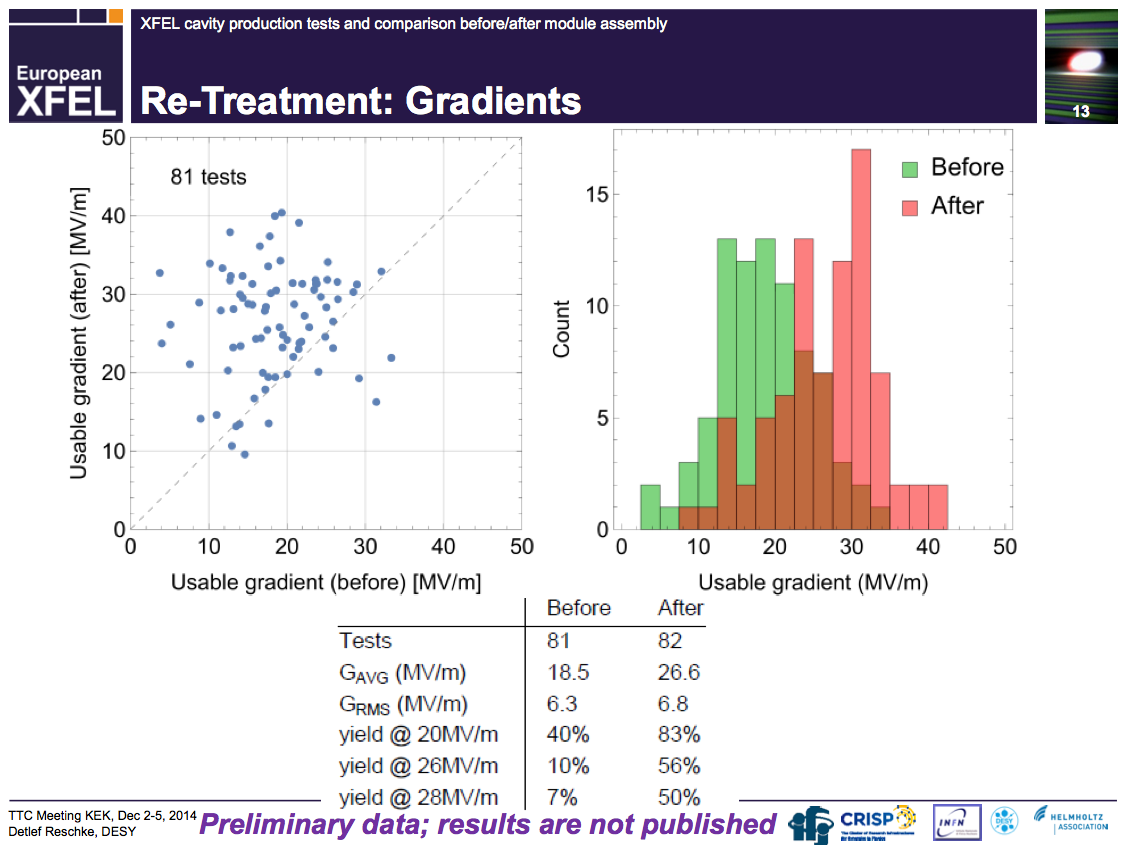 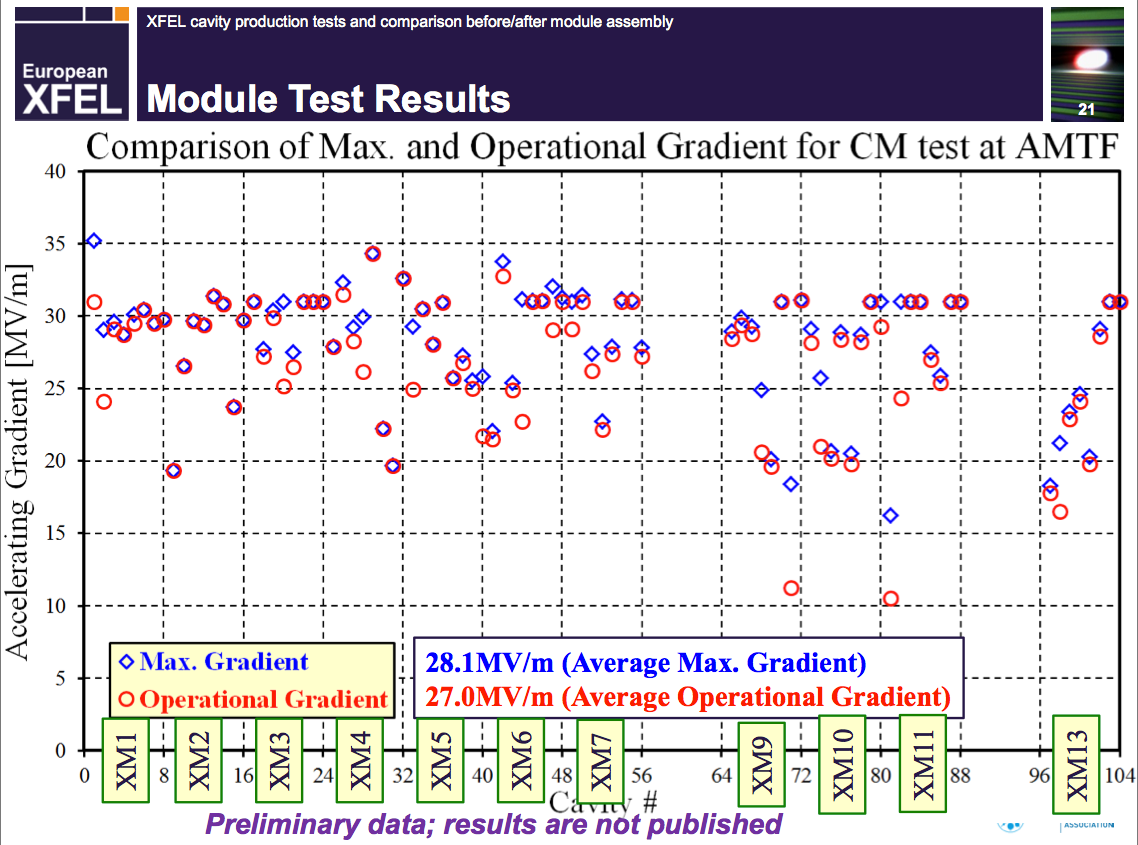 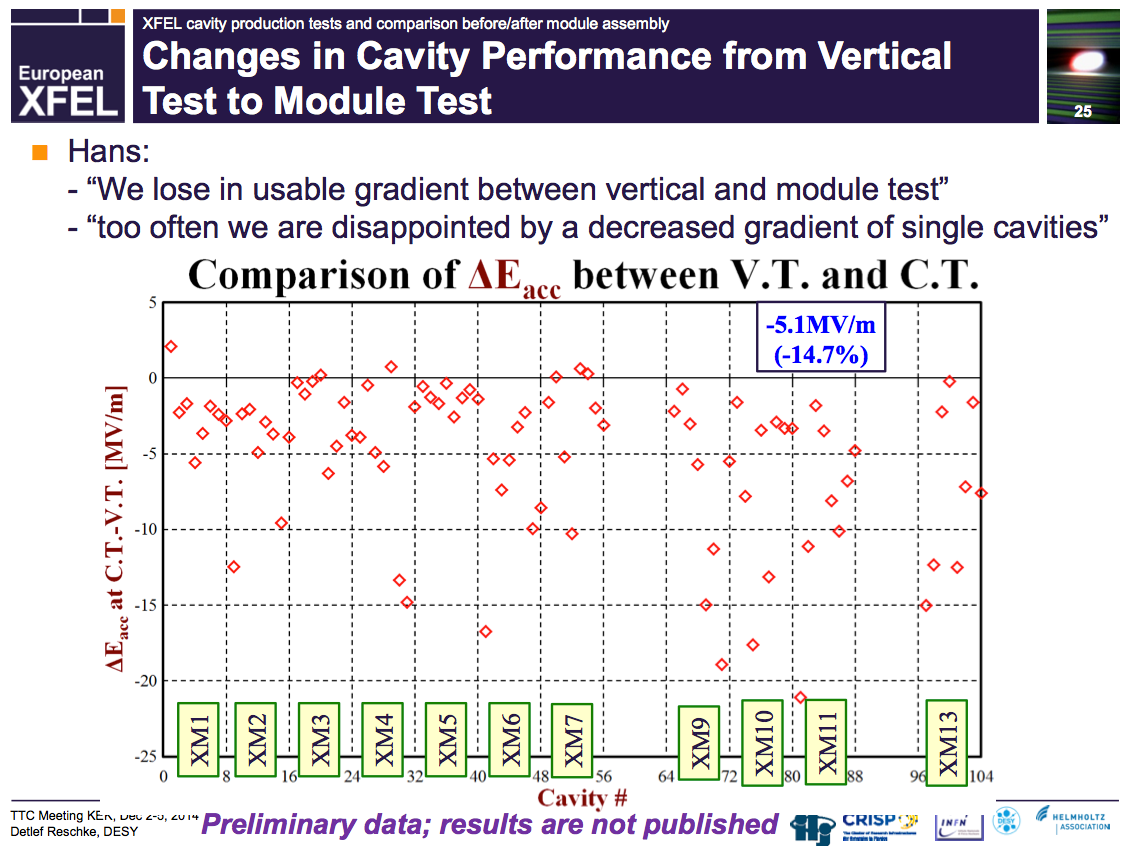 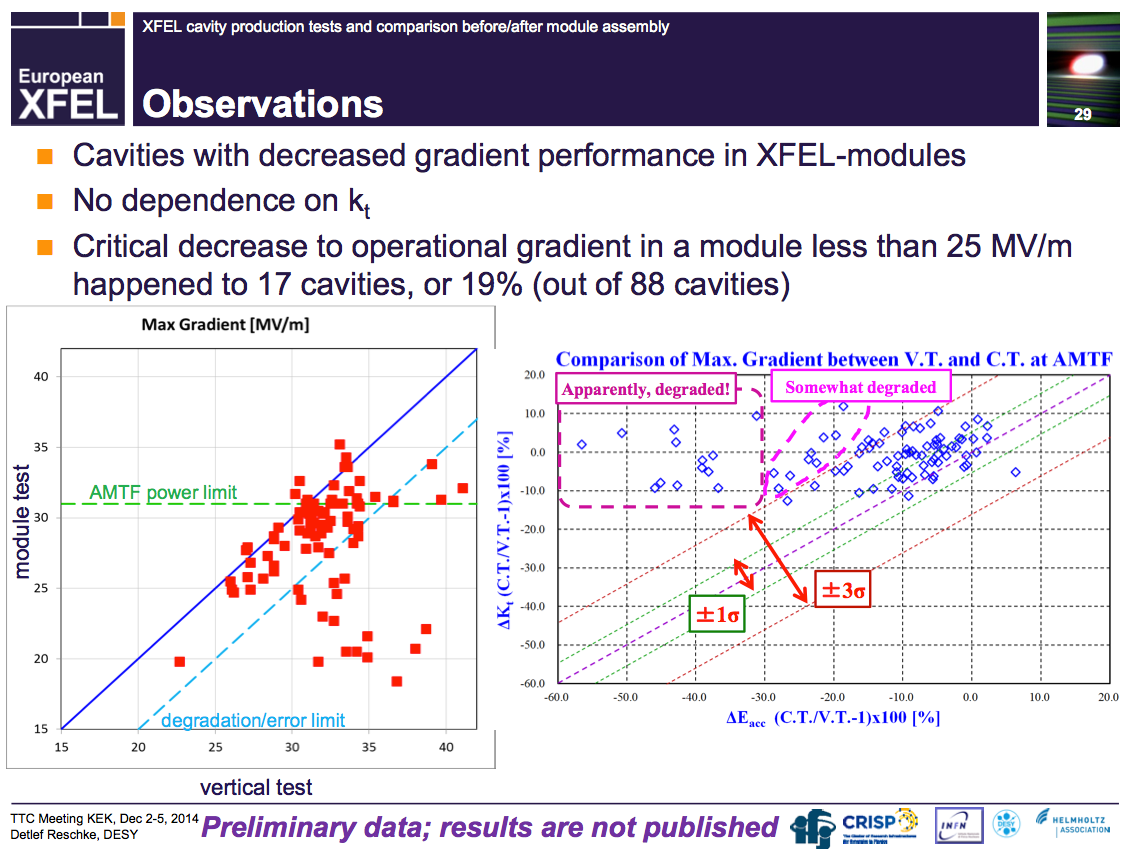 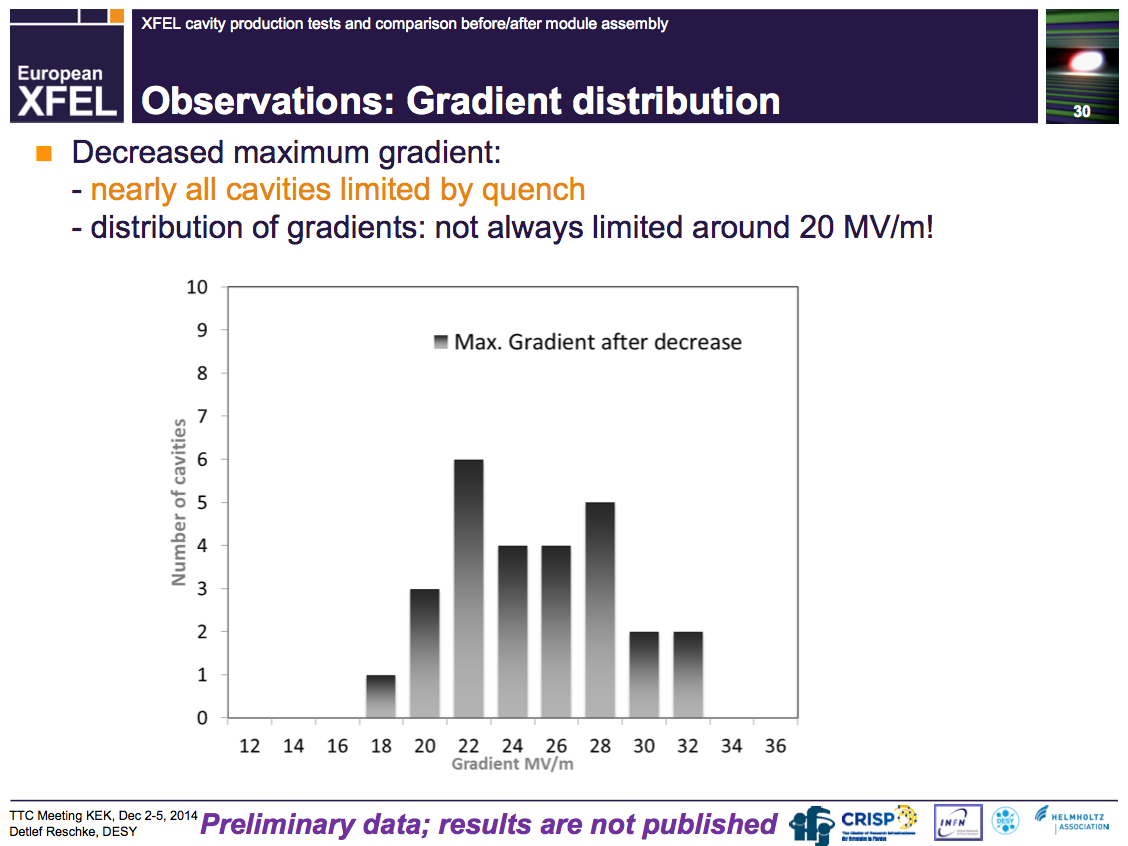 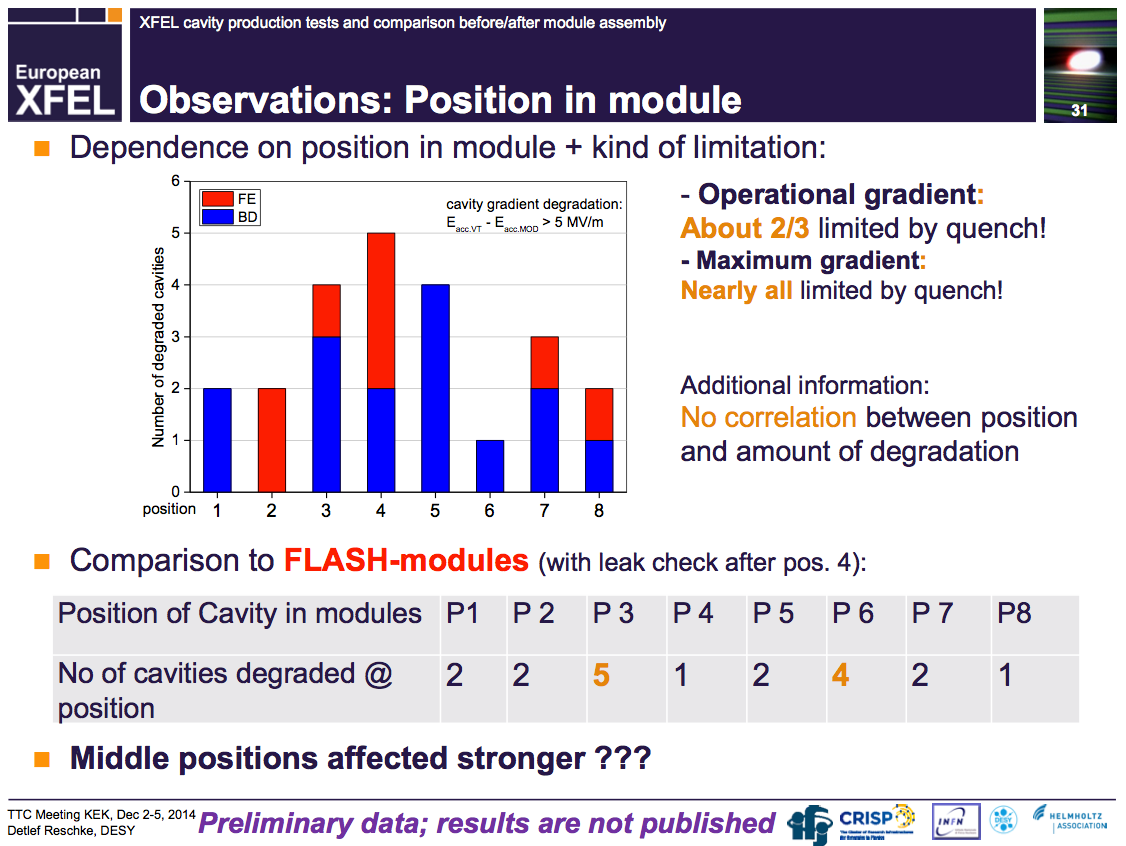 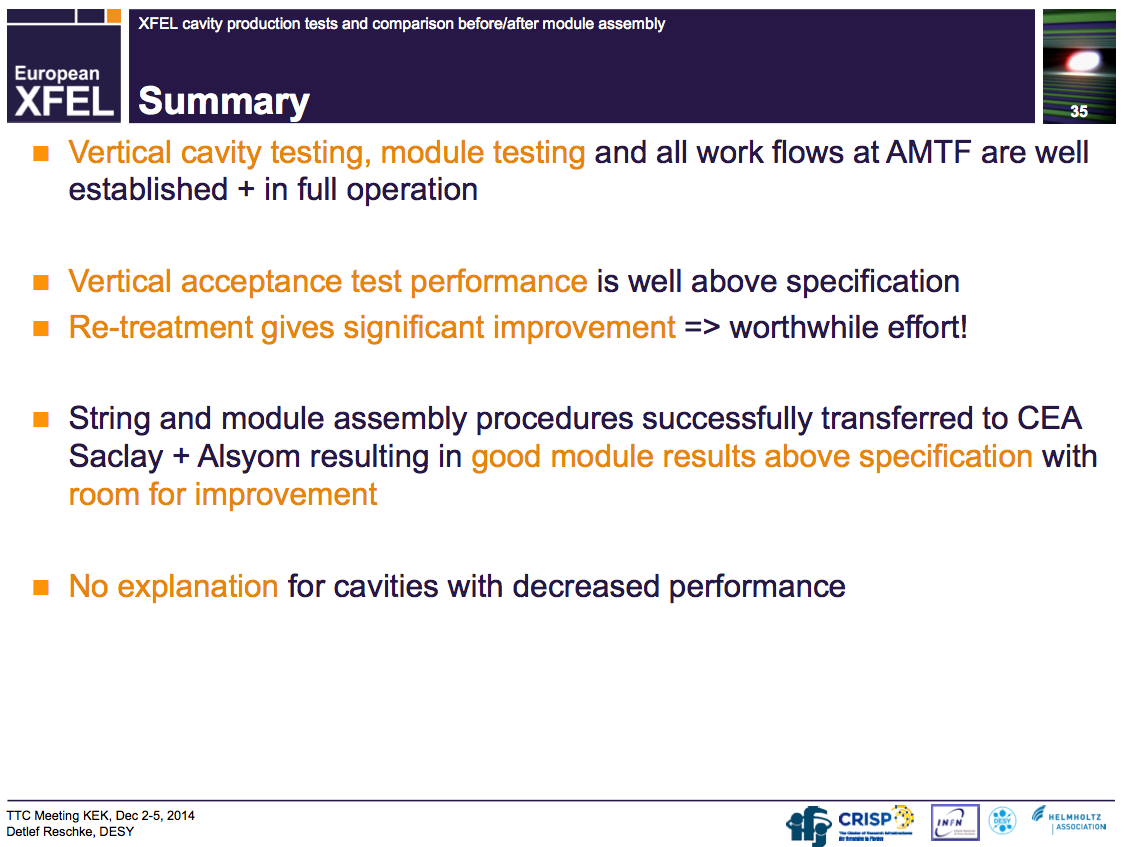 X-FEL クライオモジュール性能の最新データ
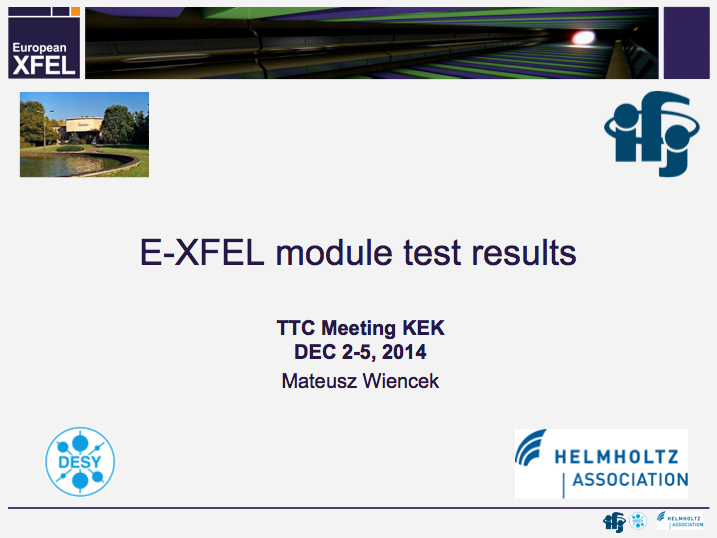 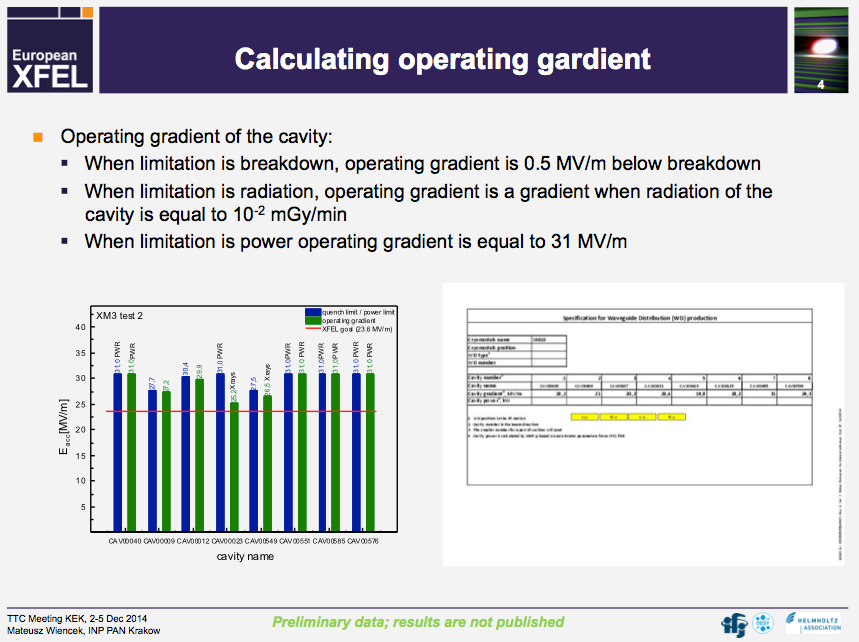 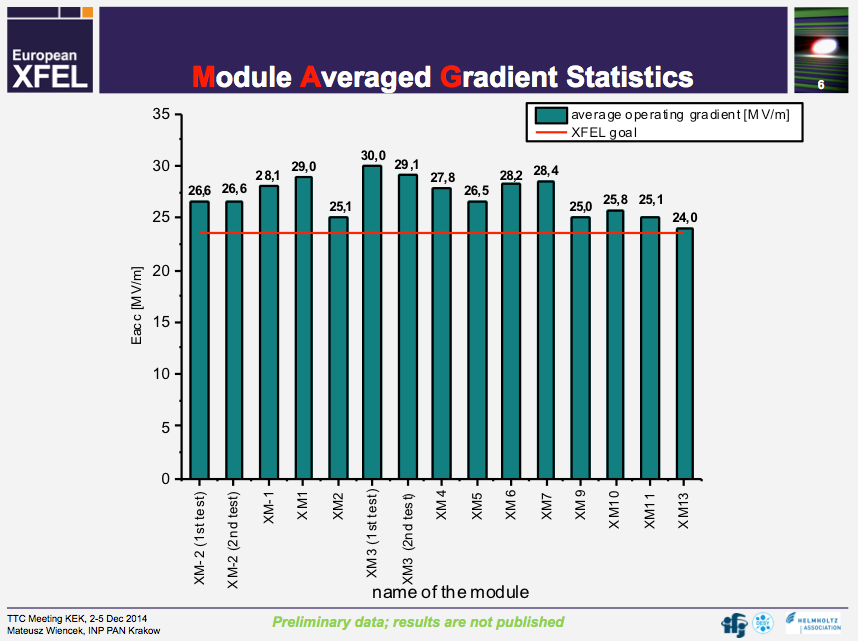 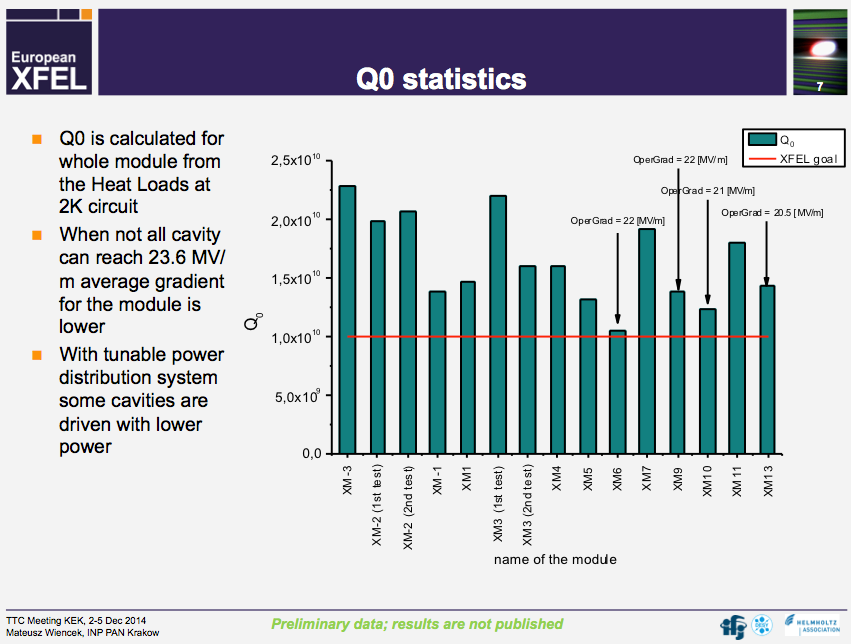 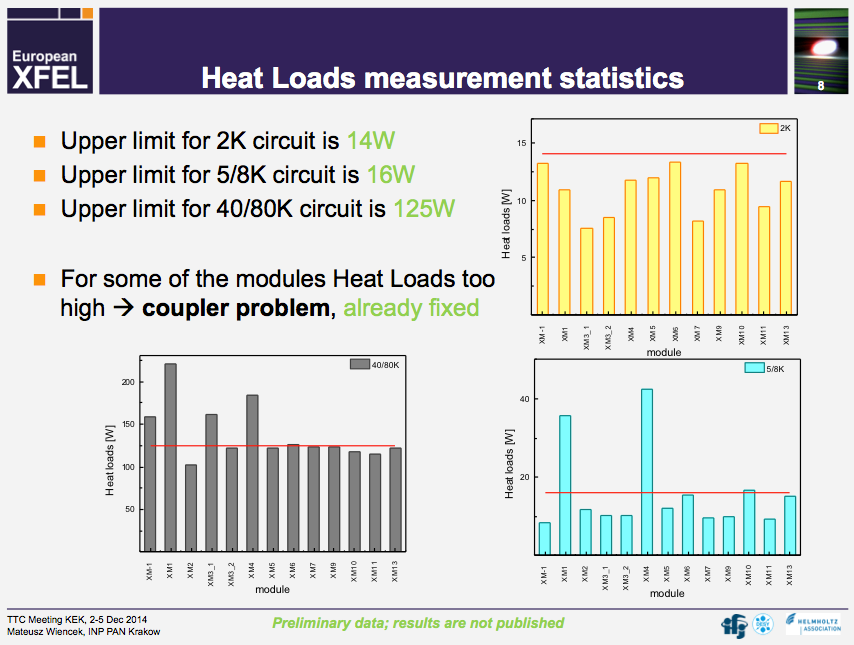 X-FEL クライオモジュール性能低下の解析
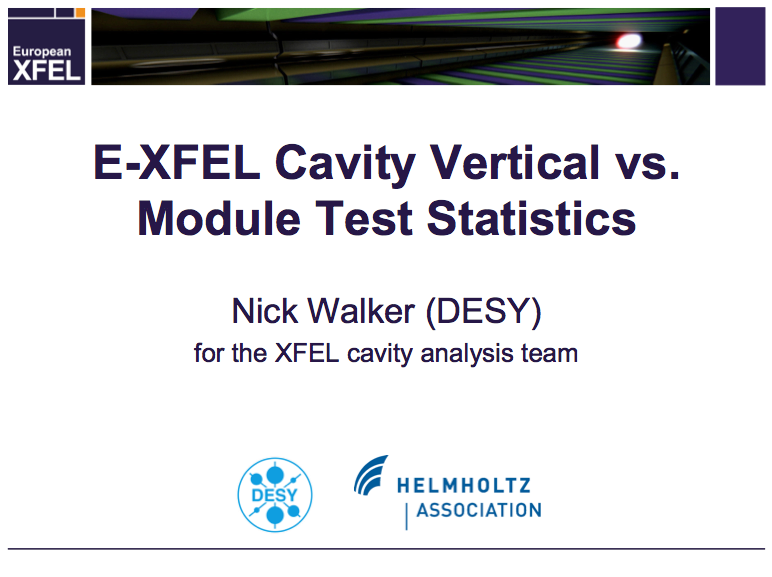 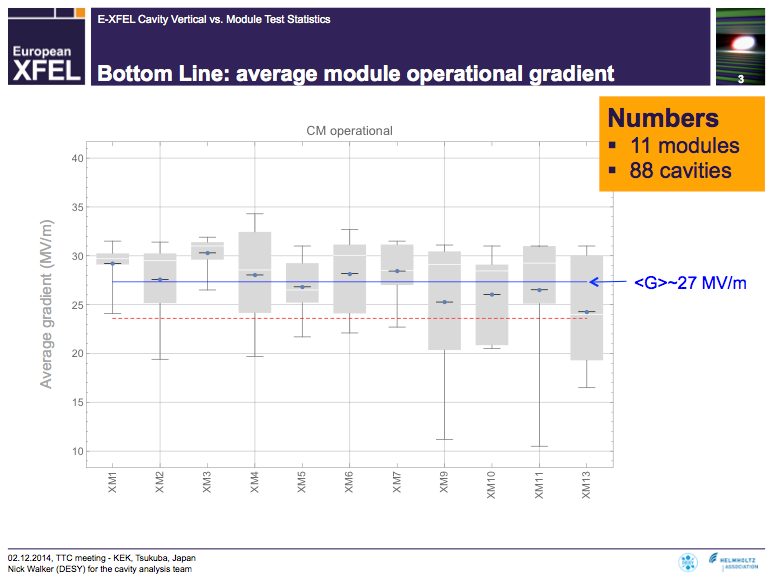 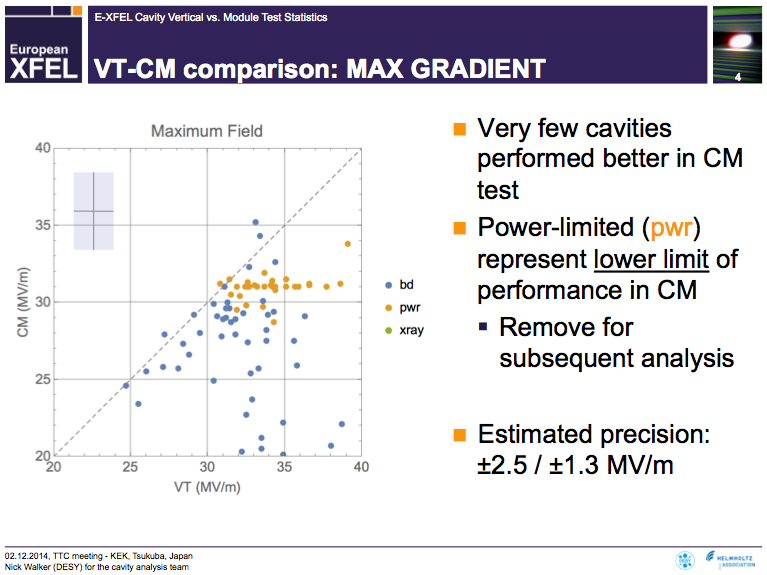 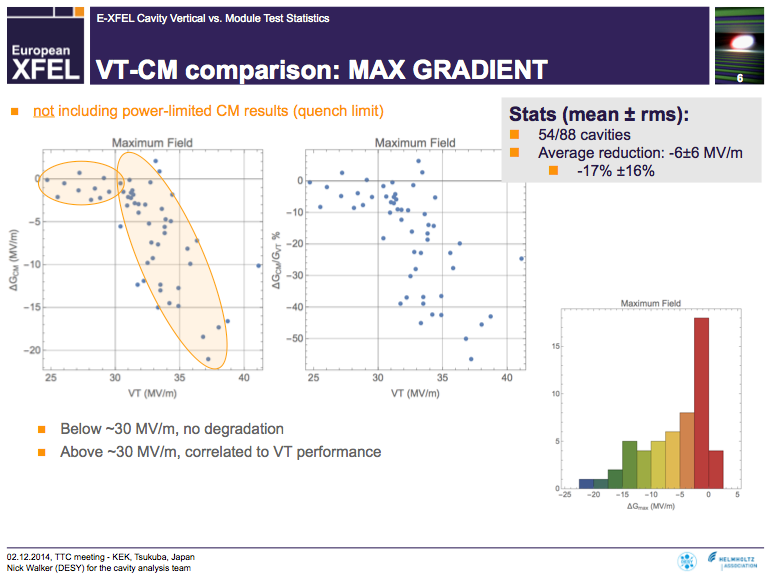 予備スライド
X-FEL クライオモジュール性能測定の手順
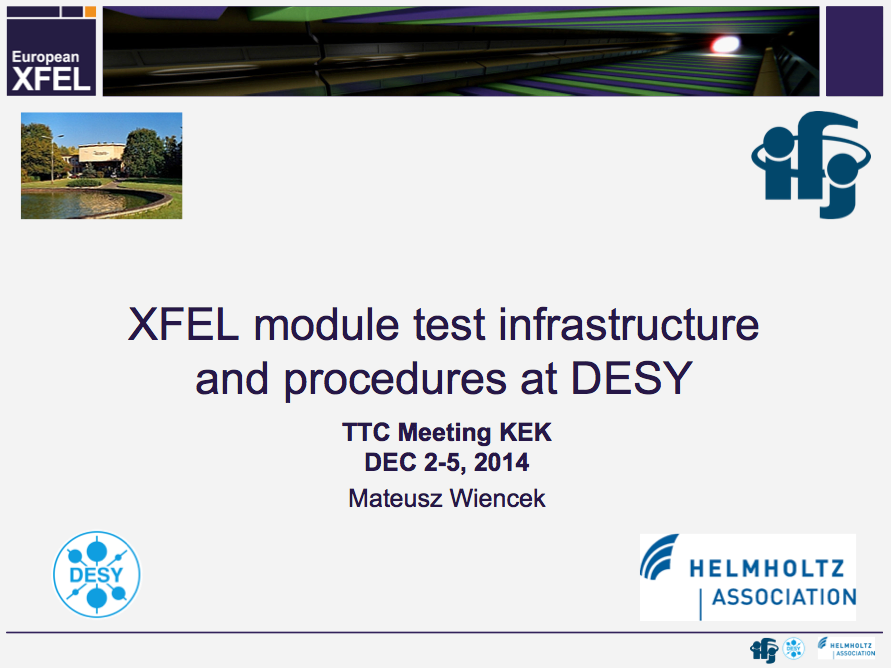 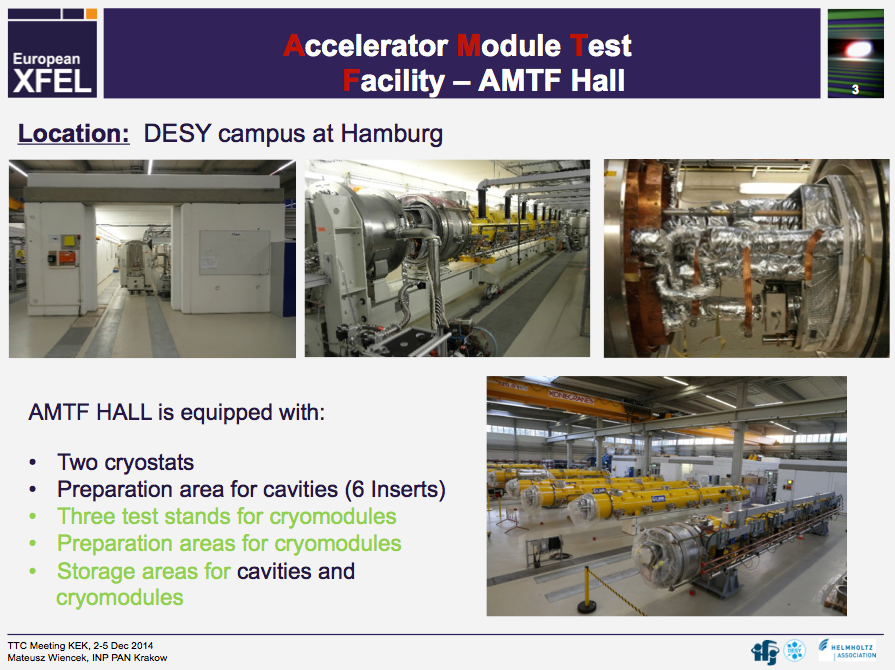 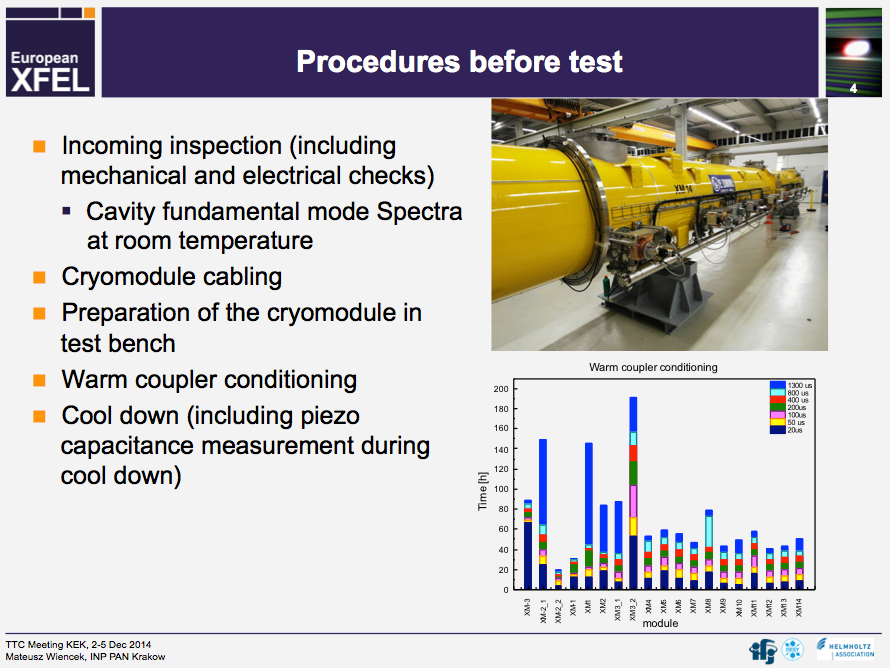 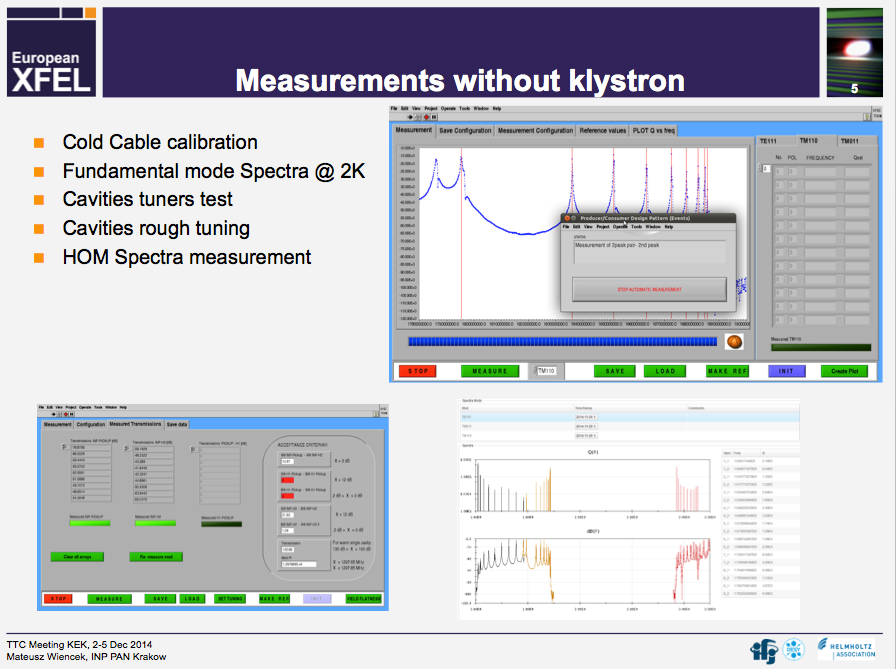 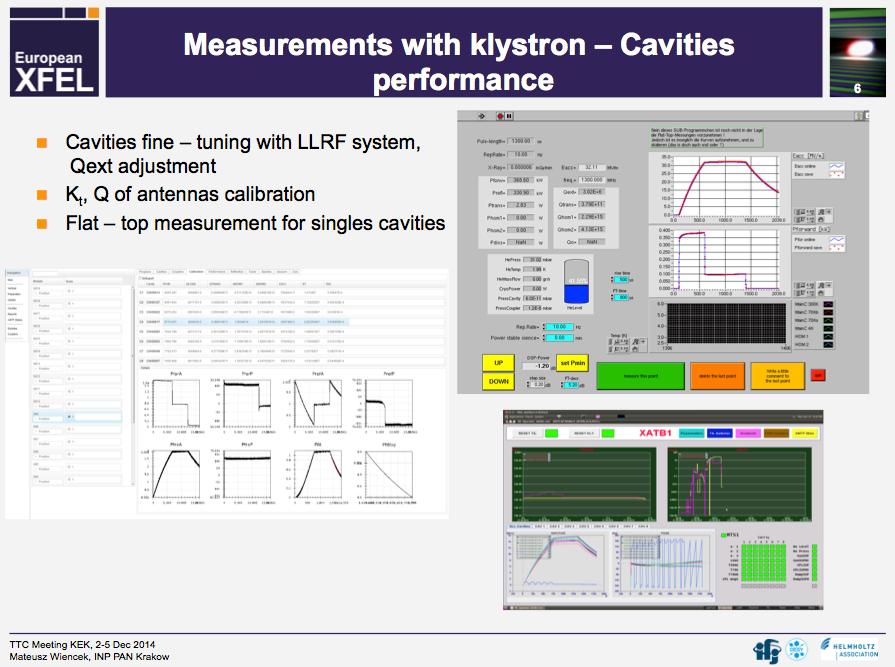 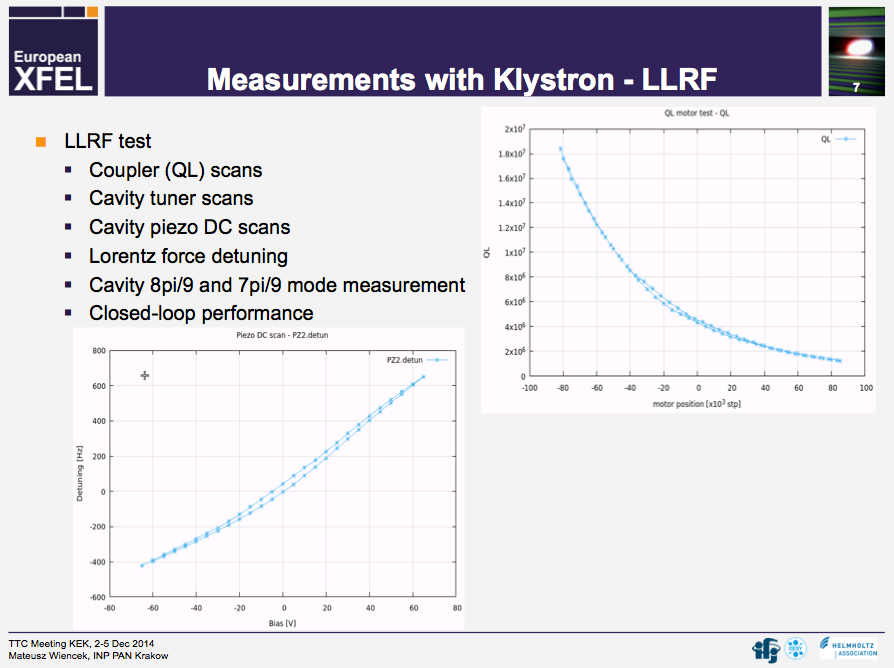 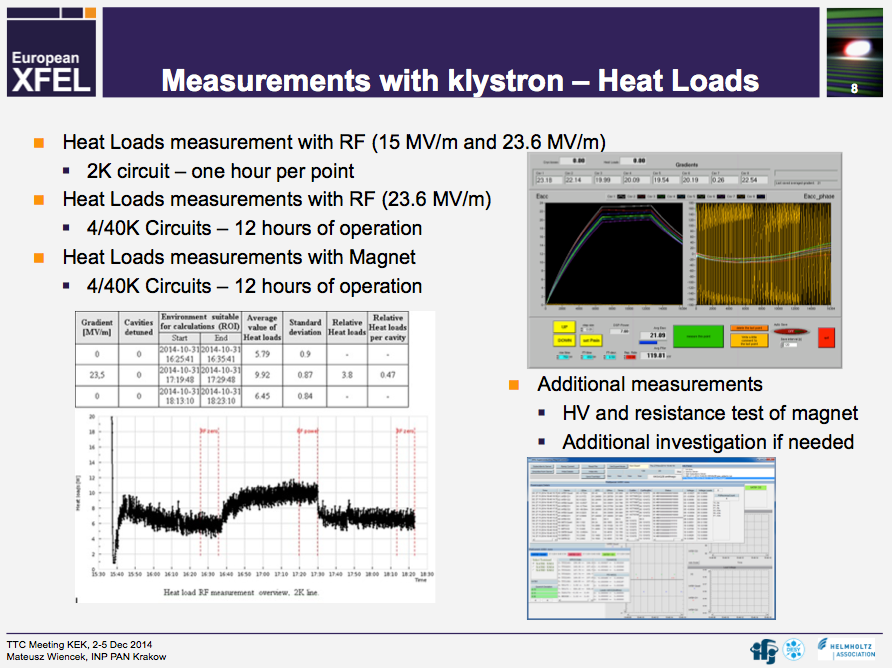 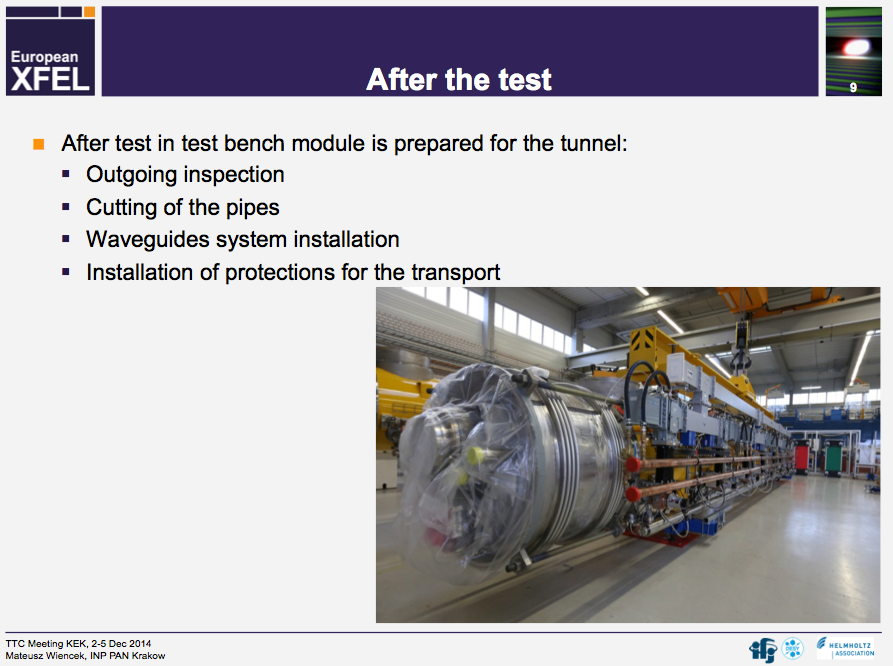